Proposed UXC Racks layout for RE4 LV System
S. Buontempo, F. Loddo, H. Shahzad, N. Zaganidis
ESSC Meeting   18 Jan. 2012                                                   F. Loddo  INFN-BARI
1
Hardware Information
Rack space is needed for the following RE4 hardware :
Link Board Box(LBB) for RE4 signal cables
3 LBBs per tower.
i.e. one per level (X2, X3, X4).
MAO and EASY Crate for RE4 Low Voltage Cables
1 MAO/disc
1 EASY Crate/tower
After RE4 EDR, we had an agreement with CSC Colleagues for the rack distribution 
This new layout was verified in UXC55
ESSC Meeting   18 Jan. 2012                                                   F. Loddo  INFN-BARI
2
YE+3 FAR
X2A52
X3A51
X4A51
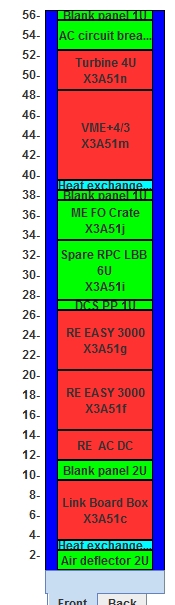 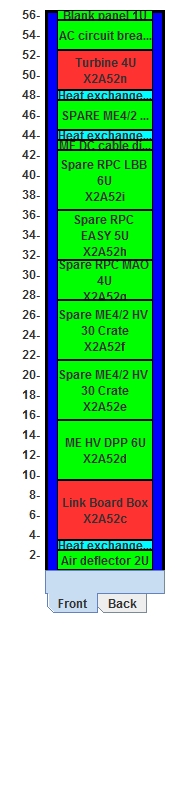 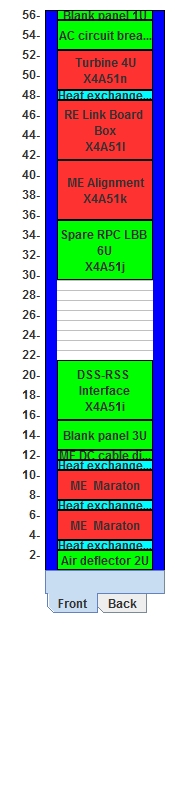 ESSC Meeting   18 Jan. 2012                                                   F. Loddo  INFN-BARI
3
YE+3 NEAR
X2J52
X3J51
X4J51
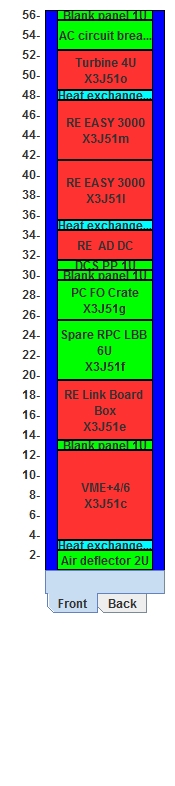 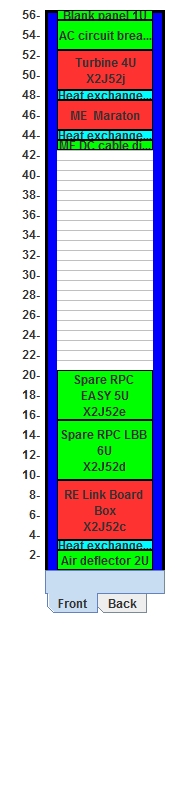 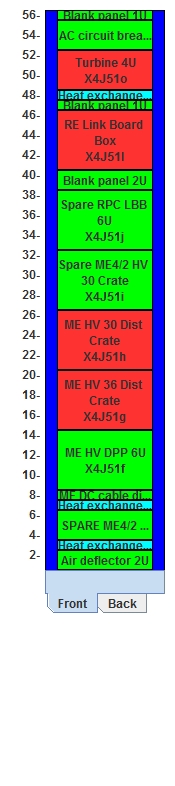 ESSC Meeting   18 Jan. 2012                                                   F. Loddo  INFN-BARI
4
YE-3 FAR
X2S52
X3S51
X4S51
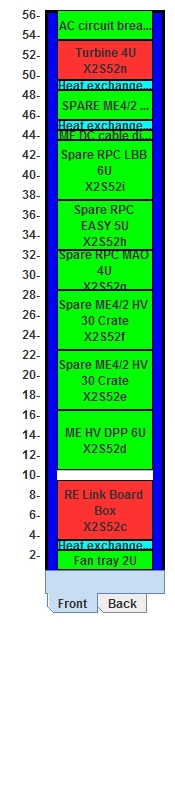 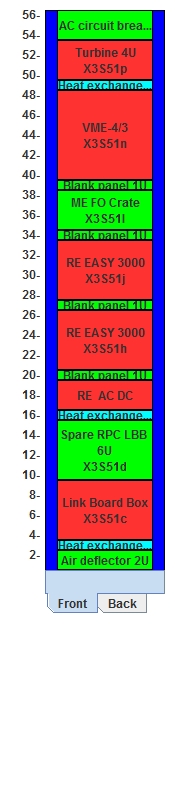 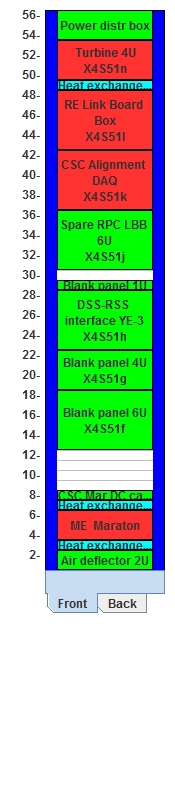 ESSC Meeting   18 Jan. 2012                                                   F. Loddo  INFN-BARI
5
YE-3 NEAR
X2V52
X3V51
X4V51
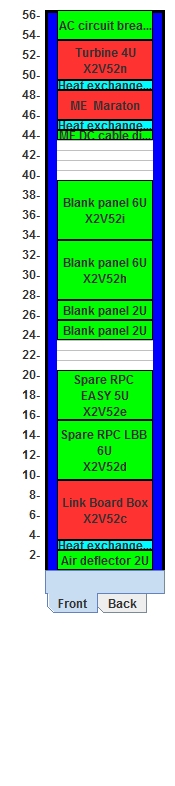 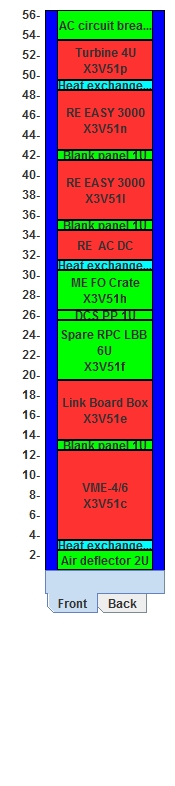 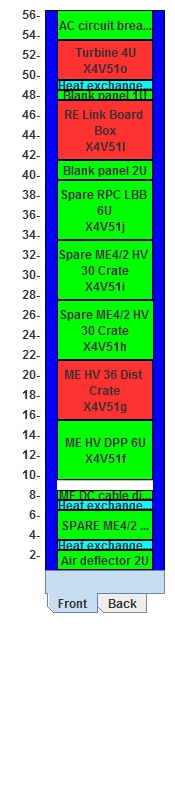 ESSC Meeting   18 Jan. 2012                                                   F. Loddo  INFN-BARI
6